Creating a Game
Iterative Planning and Production
Rapid Prototyping and Mockups
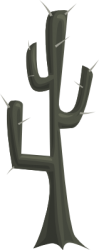 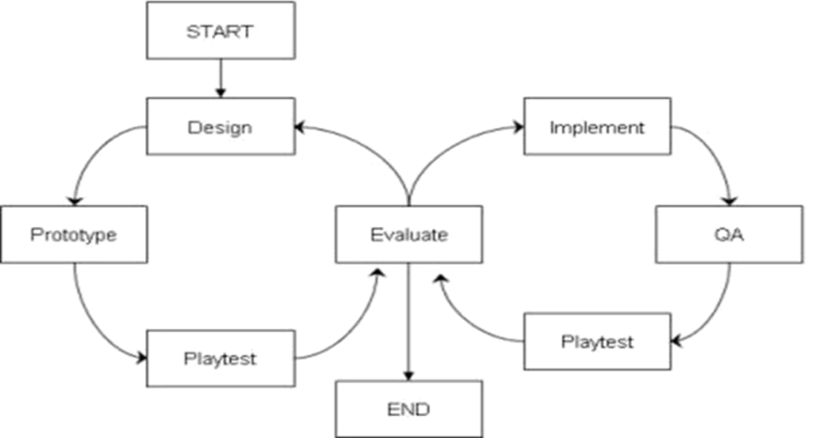 Brent M. Dingle, Ph.D.	               	2015
Game Design and Development Program
Mathematics, Statistics and Computer Science
University of Wisconsin - Stout
See also references at end of slides (if any)
You Are More
You are more than 
an artist
a programmer

You are studying to be 
a Game Designer and Developer (GDDer)

What does that mean?
A GDDer Understands
All aspects of design and development
art
sound
programming
story presentation
workflow
management
advertising
communication
…
A GDDer Is
an artist
a programmer
Pretty clear on these two
A GDDer Is
an artist
a programmer
an architect
Architects create blueprints
Games require
Design Docs
Prototypes

From blueprints
consistent (mass) production
A GDDer Is
an artist
a programmer
an architect
a party host
Players are invited into the designer’s “worlds”
for enjoyment and entertainment
A GDDer Is
an artist
a programmer
an architect
a party host
godlike
Creating worlds
And the physical rules that govern those worlds
A GDDer Is
an artist
a programmer
an architect
a party host
godlike
a lawyer
Create 
and interpret
and explain
and defend/enforce
rules that players must follow
and co-designers and developers must understand
A GDDer Is
an artist
a programmer
an architect
a party host
godlike
a lawyer
an educator
Many games require 
presenting and teaching 
new skills, ideas, concepts, frameworks of thinking
to players
and to co-designers/developers
A GDDer Is
an artist
a programmer
an architect
a party host
godlike
a lawyer
an educator
a research scientist
Creating a game
Uses methods very much like the scientific method

Requires study and understanding of fields beyond ‘gaming, art, cs…’
Methods and Process
Creating a game involves
planning and producing
both should be iterative and cyclic

Why?

Consider some history…
“Old” Process: Waterfall
Design all onpaper
Implement/program it
Test it
Add some “bling”
Ship it

Assumes all things go perfect
Moves only in one direction
No way to go back and fix things
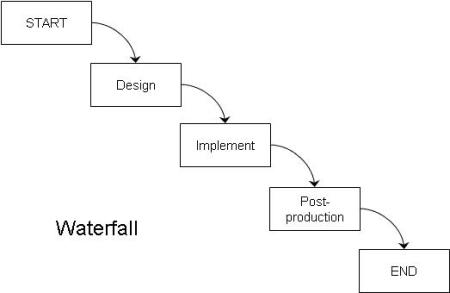 “Newer” Processes are Iterative
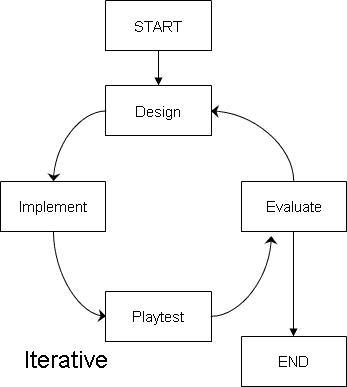 Start same as waterfall
Design
Implement
Test

Add an extra phase
Evaluate

Allows making changes if they are determined to be necessary
Link to Scientific Method
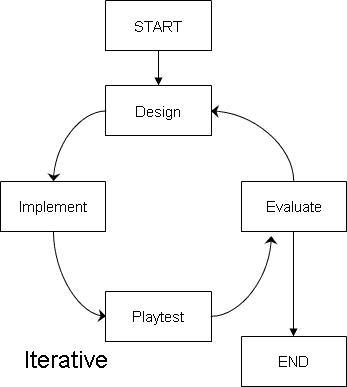 Make an observation
Propose hypothesis

Create Experiment to Test Hypothesis

Perform the Experiment

Evaluate Results
Repeat as necessary
More = Better
The more iterations done
The better the game is likely to be
Snag on Video Games
Implementation takes a LONG time
Programming is slow
Debugging is slower
Artwork can be slow
Finalizing is slower
Often difficult and time consuming to change once in place
Solution on Video Games
Rapidly Prototype things
Usually on “paper only” first
Can be “easy digital”
i.e. little to no programming

For clarity
for this class 
we often/will call this a mockup
Iterative Rapid Prototyping
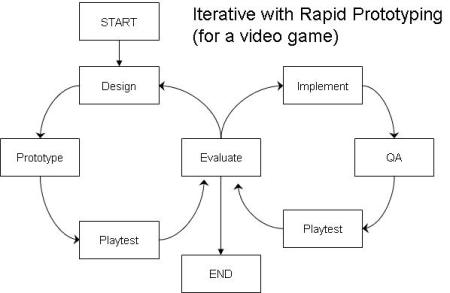 More Iterations = Better Game
Iterate as many times as possible
Don’t start implementing until the design/planning is well done
Still possible to go back to design phase after implementation
But minimizes the likelihood
Risks
Games have many risks
Design Risk
Risk game will not be fun and people won’t like it
Implementation Risk
Possibility the development team will not be able to build the game
Market Risk
Game is great, but people don’t buy it
…more
Risks Versus Rapid Prototyping
Games have many risks
Design Risk
Risk game will not be fun and people won’t like it





Rapid Prototyping helps reduce Design Risk
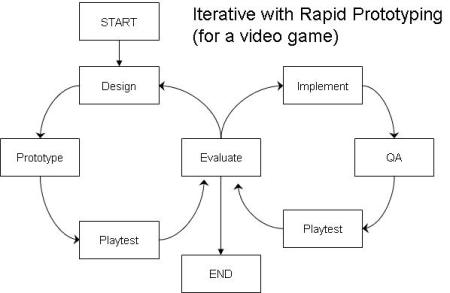 Risks Versus Game Decomposition
Games have many risks
Design Risk
Risk game will not be fun and people won’t like it
Implementation Risk
Possibility the development team will not be able to build the game
Market Risk
Game is great, but people don’t buy it
…
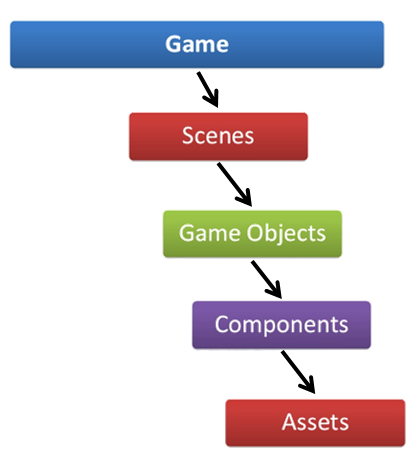 Later we will see how proper Game Decomposition can reduce the Implementation Risk
Also In the Future: Agile Design
Later
We will take a closer look at agile design
And how Rapid Prototyping relates
For Now: Take Away
The greater the Design Risk
the more unknowns you have
the more untested and unproven rules your have
The more iterations you will need
Risk to Video Games
Video games can have impressive technology
physics
graphics
sounds
…
Obscuring the “staleness” of the gameplay
Suggestion/Requirement
Take the time to create mockups
Do the iterations
Make the planning as solid as it can be

The catch
Must do so quickly enough to have time to implement
End Summary
Great designers do not design great games
Often the design is bad at the beginning
iteration and testing makes them become great

Notables
Have a playable mockup of your game as early in development as possible
Faster this happens = faster you can test ideas

With equal amounts of time to create
Shorter, simpler game will be better than long & complicated
Simple Reason: Longer games take longer to iterate
Questions?
Beyond D2L
Examples and informationcan be found online at:
http://docdingle.com/





Continue to more stuff as needed
References
Some material in these slides was derived/based on material from:
Ian Schreiber, Game Design Concepts
https://gamedesignconcepts.wordpress.com/
Released under a Creative Commons Attribution 3.0 U.S. License
http://creativecommons.org/licenses/by/3.0/us/